Игры
Сделай действие
Посчитай фрукты
Что изображено на картинке?
Убери лишнее
Что изображено на картинке?
9
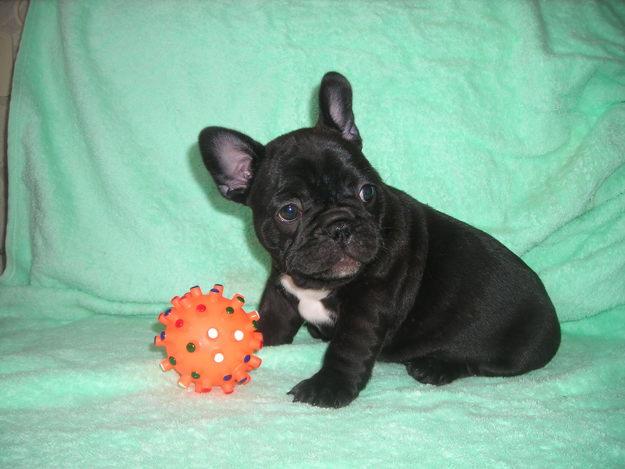 3
5
8
7
1
6
2
4
Сделай действие
+1
3
?
6
4
5
7
+1
3
4
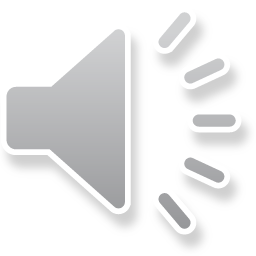 Посчитай фрукты
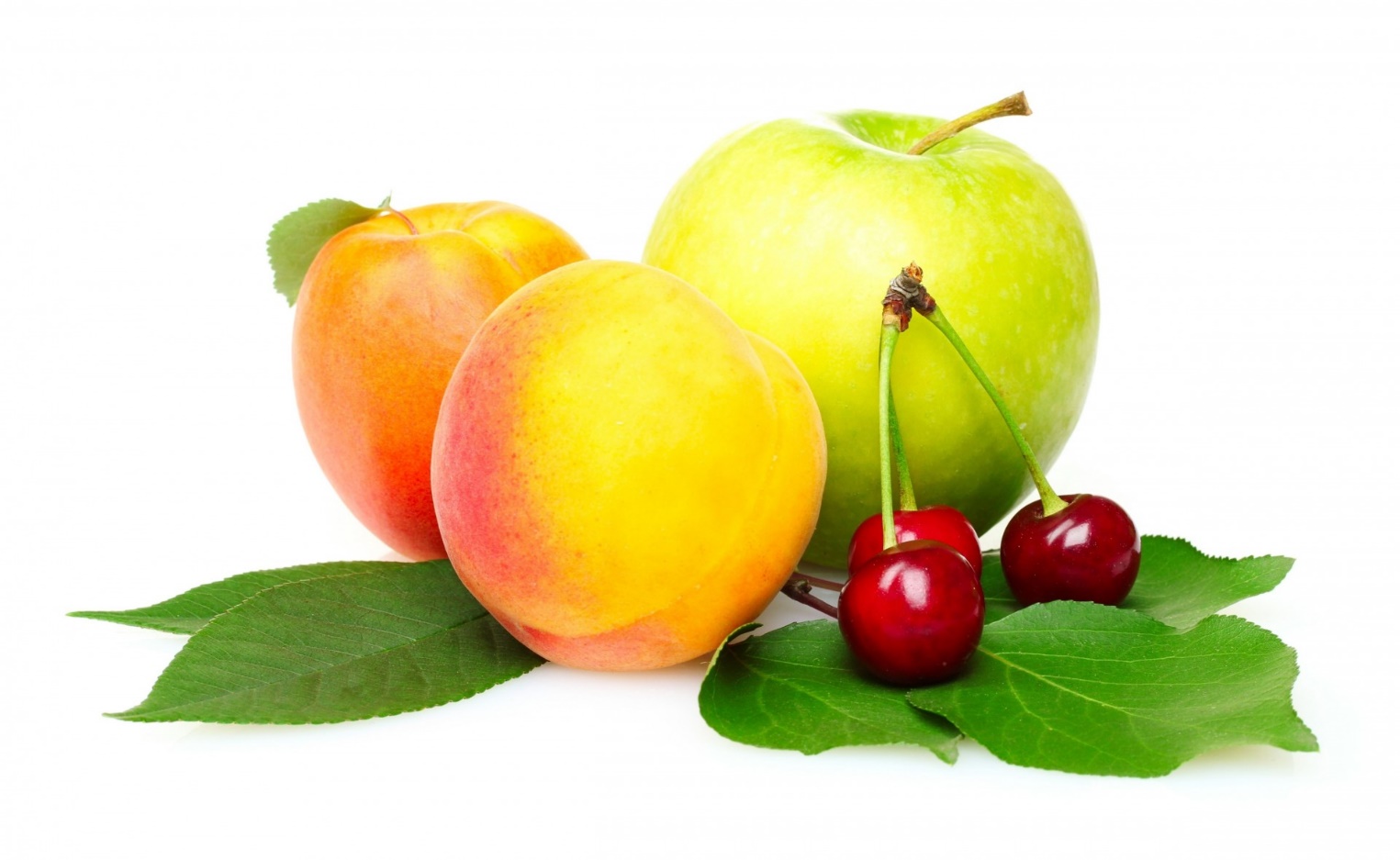 4
3
5
6
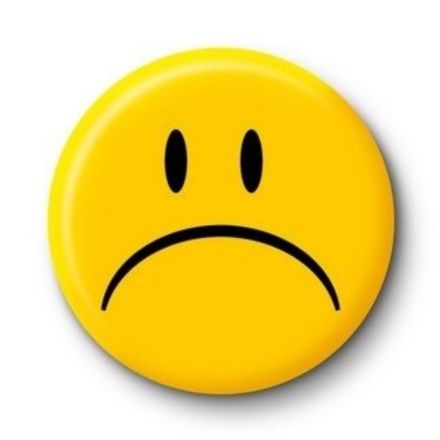 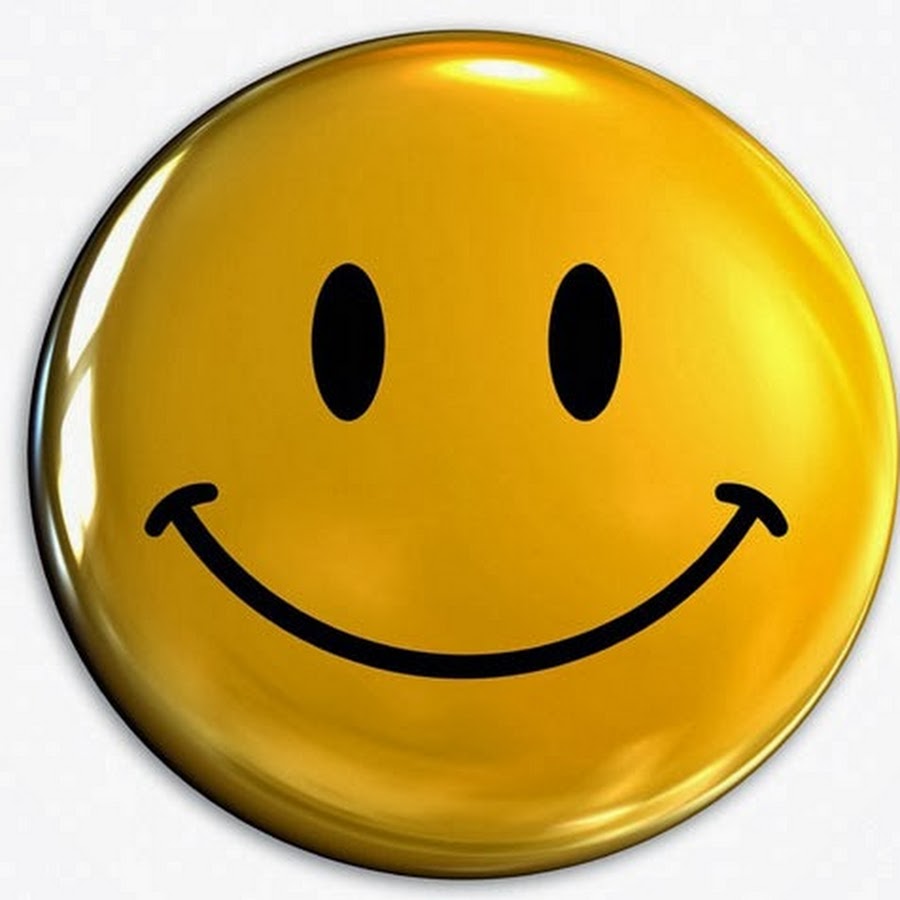 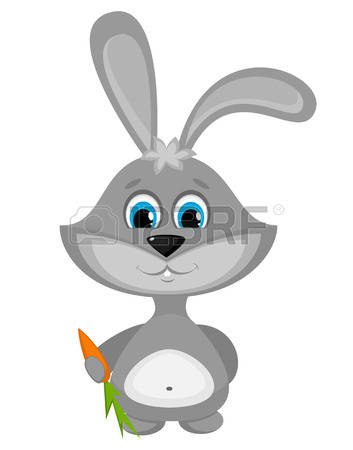 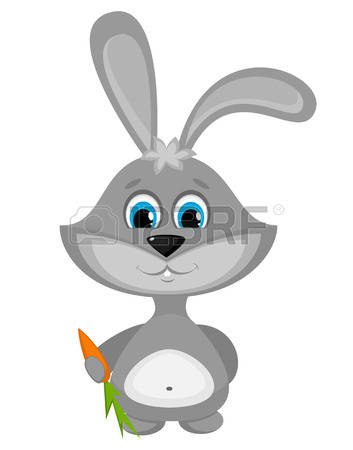 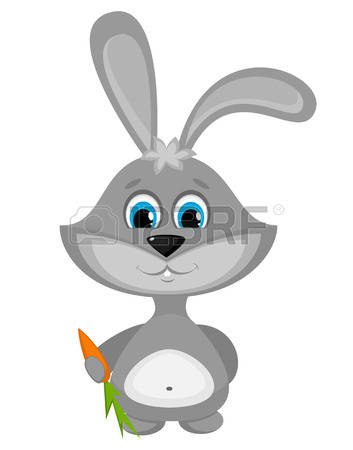 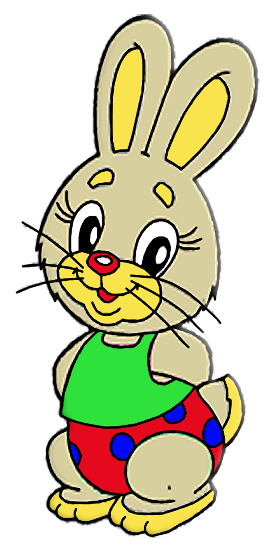 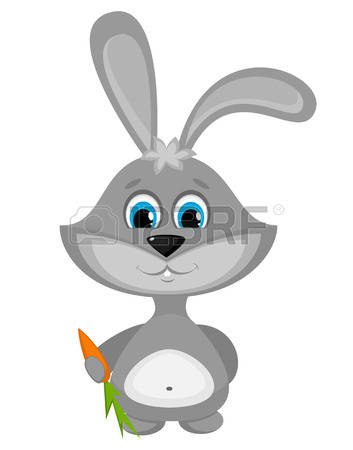 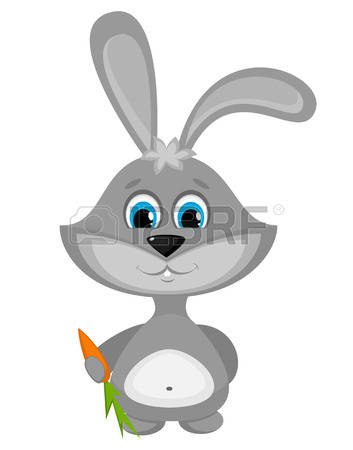 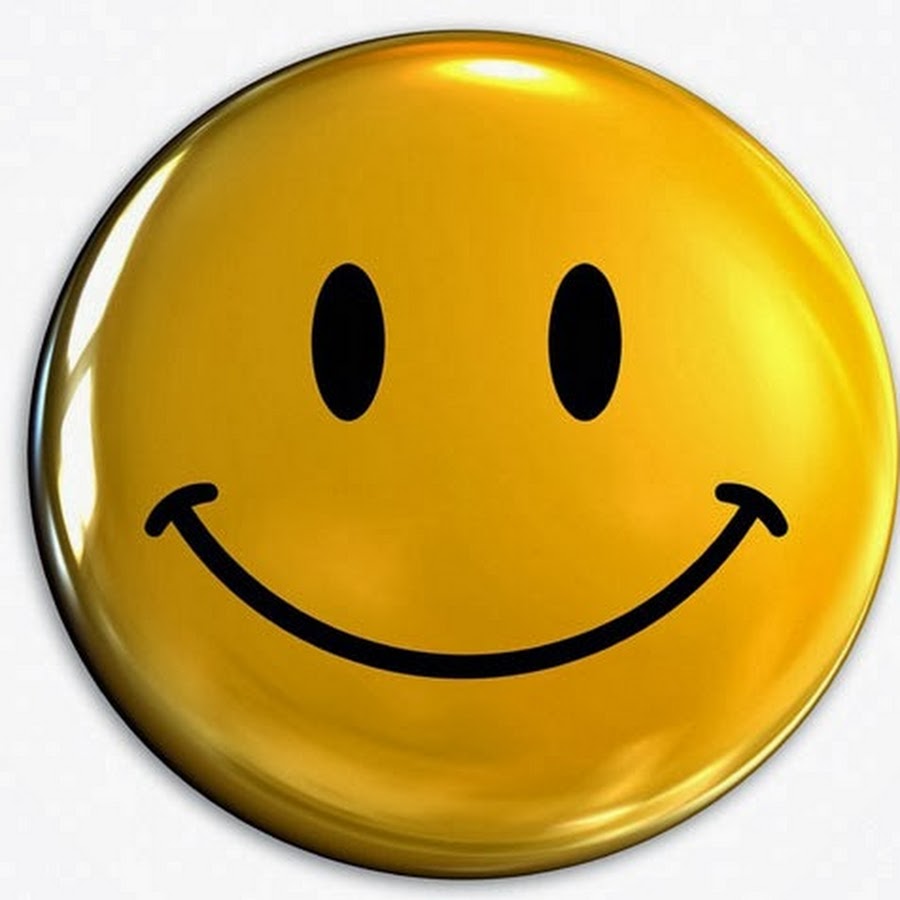 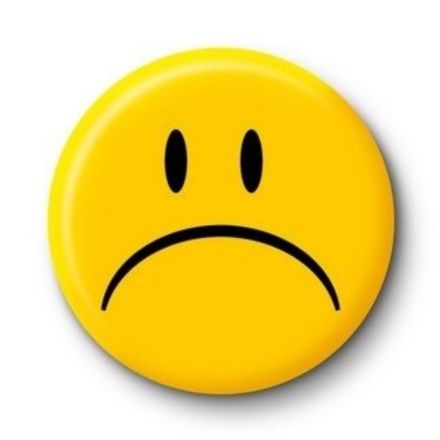